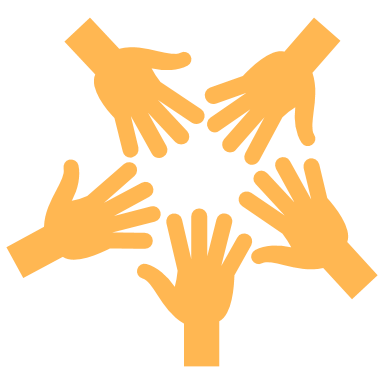 Gebärden für den Schulalltag
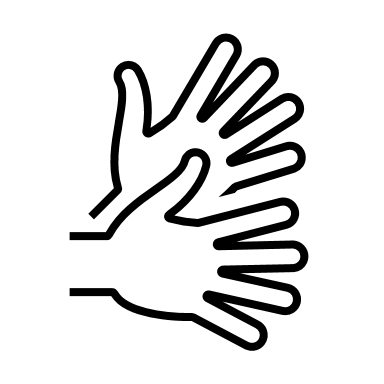 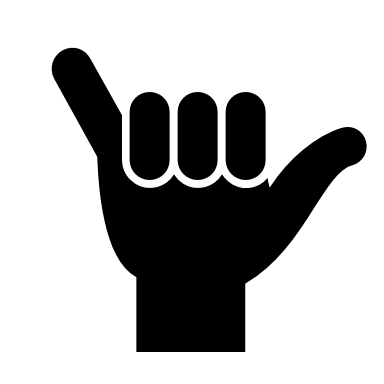 1
Lena Kauer und Anna-Sophia Weinmar
Übersicht
Fingeralphabet
begrüßen und verabschieden
vorstellen
wichtige Phrasen (bitte, danke…)
Jahr
Unterrichtsphrasen
Unterricht
W-Fragen
Familie
Farben
Die Gebärdensprache unterscheidet sich von lautunterstützden Gebärden. Die Gebärdensprache hat eineigenes Grammatiksystem. Dies ist eine Art Mischung aus beidem.
2
Wichtige Webseiten
Ledasila (aau.at)
https://www.spreadthesign.com/de.at/search/
https://www.equalizent.com/produkte/oegs-lexikon
3
FingeralphabetMichael Reitter Schule
4
begrüßen und verabschieden
5
Hallo
6
Guten Morgen
7
Guten Morgen (Dialekt/schneller)
8
Guten Abend
9
Guten Tag
10
Tschüss
11
liebe/r
12
Guten Morgen liebe Lena (Dialekt)
13
Guten Morgen liebe Anna-Sophia
14
Wie geht's?
15
Danke, gut
16
naja
17
schlecht
18
vorstellen
19
Mein Name ist Lena (buchstabiert)
20
Mein Name ist Anna (buchstabiert)
21
Mein Name ist Lena (Gebärdenname)
22
Mein Name ist Anna-Sophia (Gebärdenname)
23
Name Lena buchstabiert
24
Name Anna buchstabiert
25
Gebärdenname Lena
26
Gebärdenname Anna-Sophia
27
Wie heißt du? (Dein Name wie)
28
Ich wohne in Linz (Gebärdensprache: Ich Linz wohne)
29
Linz
30
Tirol
31
Österreich
32
Wichtige Phrasen
33
ja
34
nein
35
bitte
36
danke
37
Entschuldigung
38
Schmerzen
39
heiß
40
kalt
41
jetzt
42
später
43
immer
44
heute
45
morgen, übermorgen...
46
gestern, vorgestern...
47
Jahr
48
Montag
49
Dienstag
50
Mittwoch
51
Donnerstag
52
Freitag
53
Samstag
54
Sonntag
55
Jänner
56
Februar
57
März
58
April 1
59
April 2
60
Mai
61
Juni
62
Juli
63
August
64
September
65
Oktober
66
November
67
Dezember
68
Frühling
69
Sommer
70
Herbst
71
Winter
72
Woche
73
Wochenende
74
Unterrichtsphrasen
75
aufpassen
76
austeilen
77
aufräumen
78
schauen
79
spielen
80
spazieren
81
fragen
82
machen/arbeiten
83
lernen
84
wissen
85
merken
86
konzentrieren
87
aufräumen
88
austeilen
89
genug
90
super
91
fertig
92
passt
93
Unterricht
94
Schule
95
Hort
96
Buch
97
Heft
98
lesen
99
schreiben
100
Garten
101
Turnsaal
102
Deutsch
103
Mathematik
104
Sachunterricht
105
Musik
106
Turnen
107
Religion
108
der
109
die
110
das
111
W-Fragen
112
wie
113
wo
114
warum
115
wann
116
was
117
wem
118
wen
119
Farben
120
Farben
121
blau
122
gelb
123
rosa
124
rot
125
grün
126
türkis
127
schwarz
128
weiß
129
bunt
130
Familie
131
Mama
132
Papa
133
Oma
134
Opa
135
Schwester
136
Bruder
137
Kinder
138
Baby
139